La séquence dialogale
http://www.alloprof.qc.ca
Index
3 phases
Phase d’ouverture
phase de regroupement d’interactions
phase de clôture 
Particularités
Temps de verbe
 Verbes annonçant la prise de parole.
Selon si nous sommes dans le récit ou dans le dialogue.
Ponctuation
les deux points
les guillemets
les tirets.
La séquence dialogale
Phase d’ouverture:
L’intention de communication (une dispute, une demande, etc.)
Phase d’interaction:
La discussion
Phase de clôture
La fin du dialogue
Les 3 phases
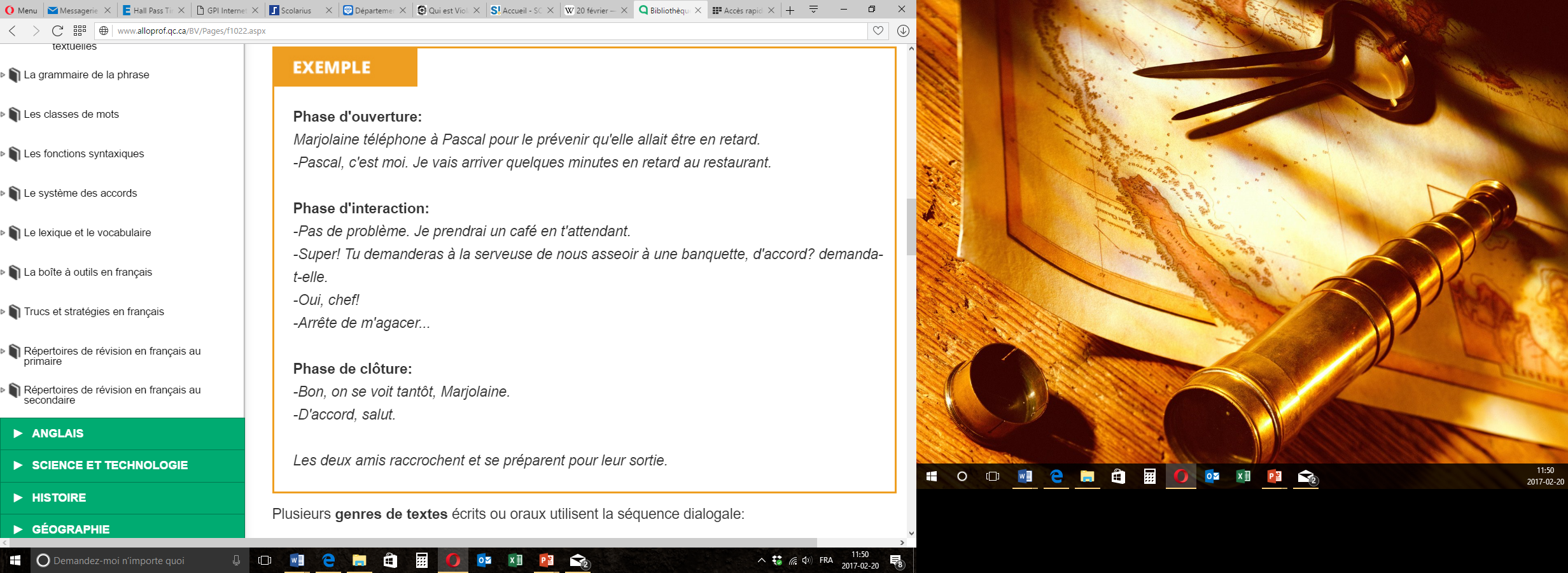 Exemple
La présence des noms des personnages:
-Avez-vous entendu? demanda Éric. -Entendu quoi? répliqua Jean-Marc. 
Utilisation de discours rapportés directs, c’est-à-dire qu’on retranscrit les paroles des personnages telles qu’ils les énoncent;
-As-tu étudié pour l'examen? demanda le jeune garçon. -Pas tant. Mais bon. 
Présence de phrases incises ​(incluant des verbes de paroles);
-Comme c'est beau! s'exclama la mère. -Vraiment, renchérit le père, tu as fait un beau dessin.
Particularités
Présence de marques énonciatives (je, tu, moi, ton, etc.);
-As-tu vu la nouvelle émission pour adolescents?-Non, je n'en ai pas entendu parler. C'est quoi? 
Utilisation de la langue orale (ou présence de marques d’oralité si le texte est écrit) : hésitations, interject​​​ions, abréviations​, registre de langue plus familier​, omission de certaines syllabes, inversion de l'ordre habituel de la phrase, etc.; ​
-S'lut. Ça va pas?-Non, j'ai perdu mon cell. -Zut! Es-tu allé voir aux objets perdus? ​
Présence de plusieurs phrases exclamatives, impératives et interrogatives;
«​ Quelle bonne idée! -Tu trouves?​-Absolument. Réalisons cela! »
Particularités
Variation dans les temps de verbes : dans un dialogue enchâssé dans un récit​, ​les verbes de paroles sont dans le même système verbal que le récit.​ Dans le dialogue, cependant, les temps de verbes sont ceux employés par les personnages; 
L'homme lui répondit très clairement. «​ Je ne viens pas avec toi. -Pourquoi?-Parce que je ne te fais pas confiance. »
Temps de verbe
dire, affirmer, déclarer, répéter, annoncer, ajouter, poursuivre, reprendre, préciser, confirmer, apprendre, raconter, noter, conclure, révéler, dévoiler, expliquer…
demander, questionner, interroger, s'enquérir, s'informer, se renseigner…
Les verbes de parole
Ponctuation spécifique au discours rapporté (deux-points, guillemets, tirets);
L'homme le reconnut et s'écria: -Jacob!-Oui? Je vous connais, monsieur? 
Juliette a claqué la porte derrière elle.« ​Pourquoi ne m'as-tu pas invité?-Parce que tu étais trop occupée. -Franchement. Ce n'est pas une raison.»
Ponctuation
Les deux points peuvent jouer trois rôles différents :1. Introduire une explication2. Introduire une énumération3. Introduire un discours direct
Deux-points
Introduire une explication
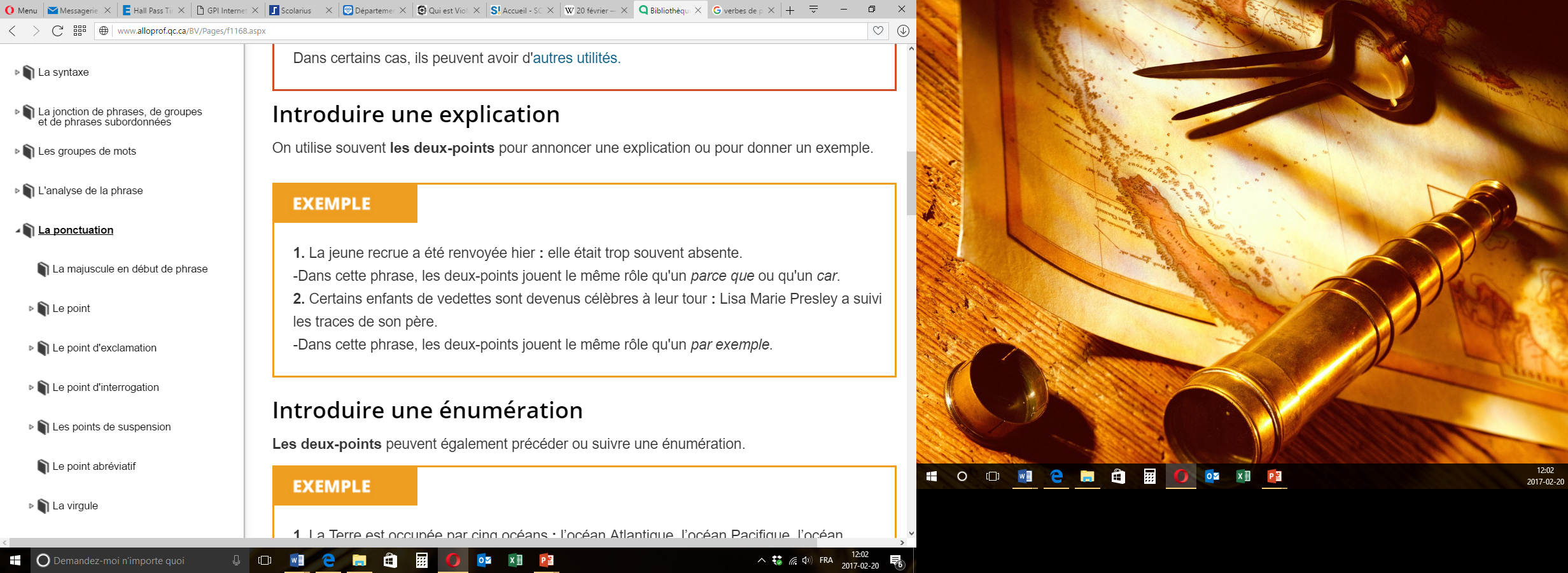 Introduire une énumération
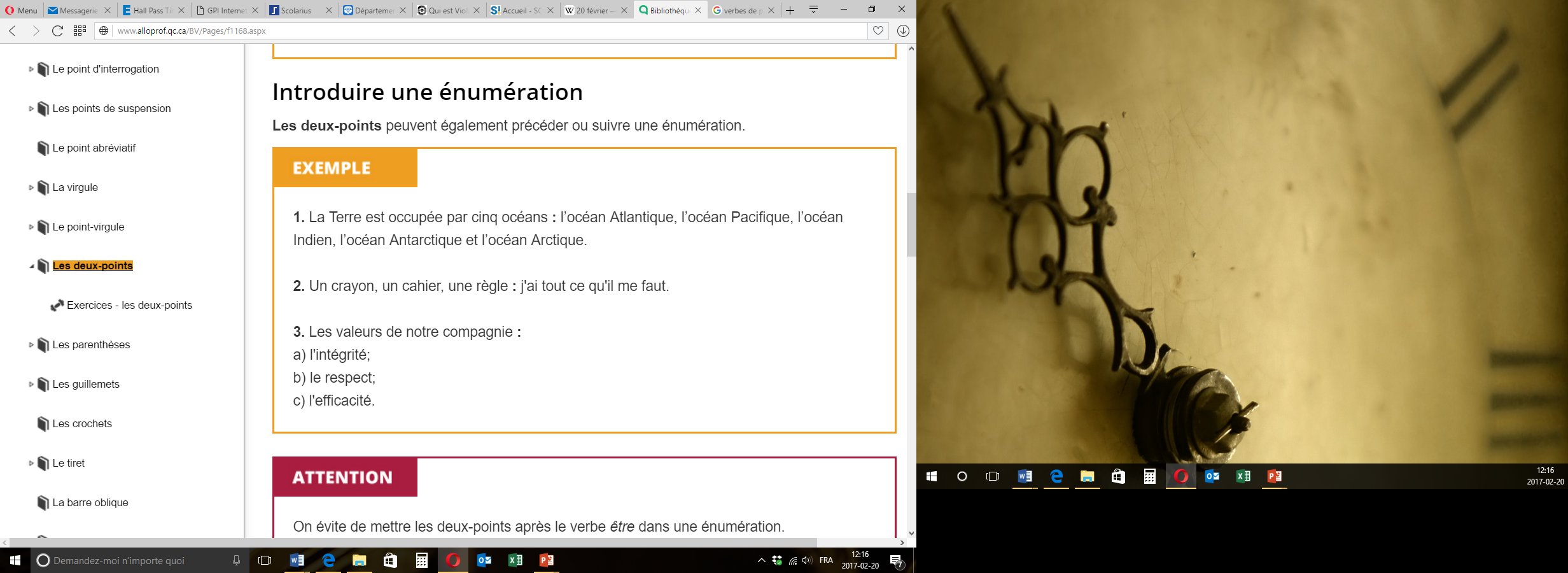 Introduire un discours direct
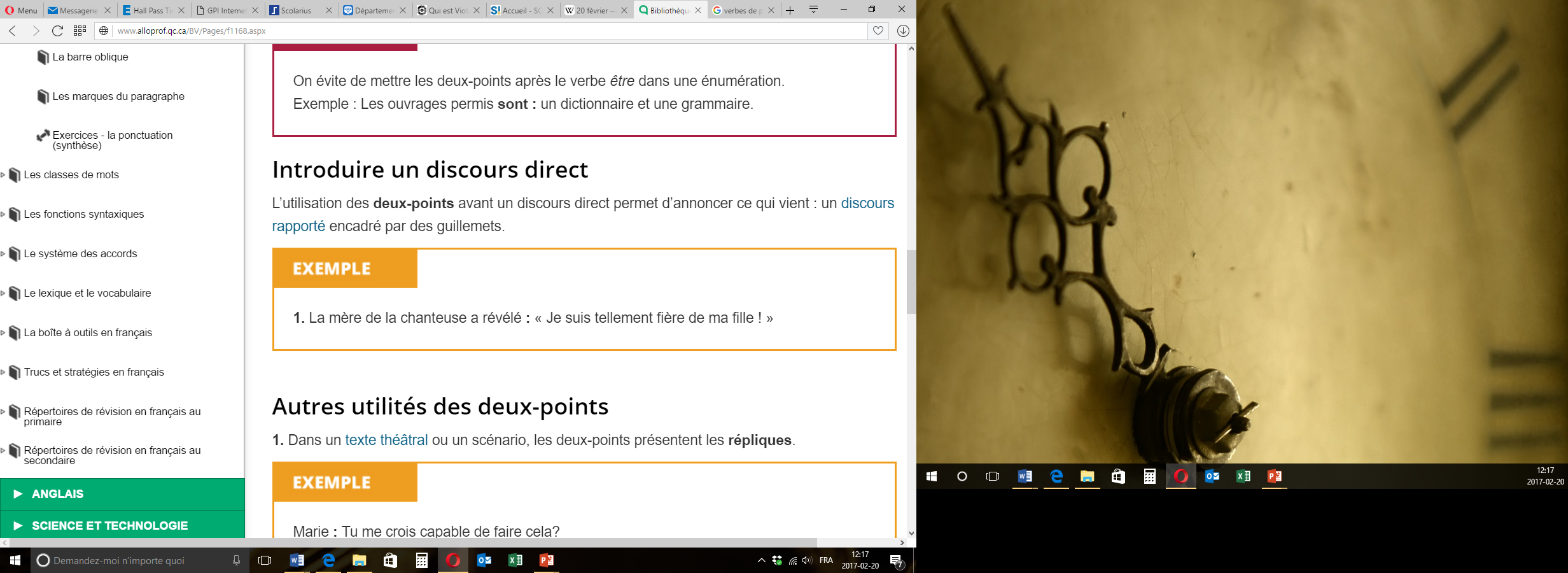 Dans le théâtre
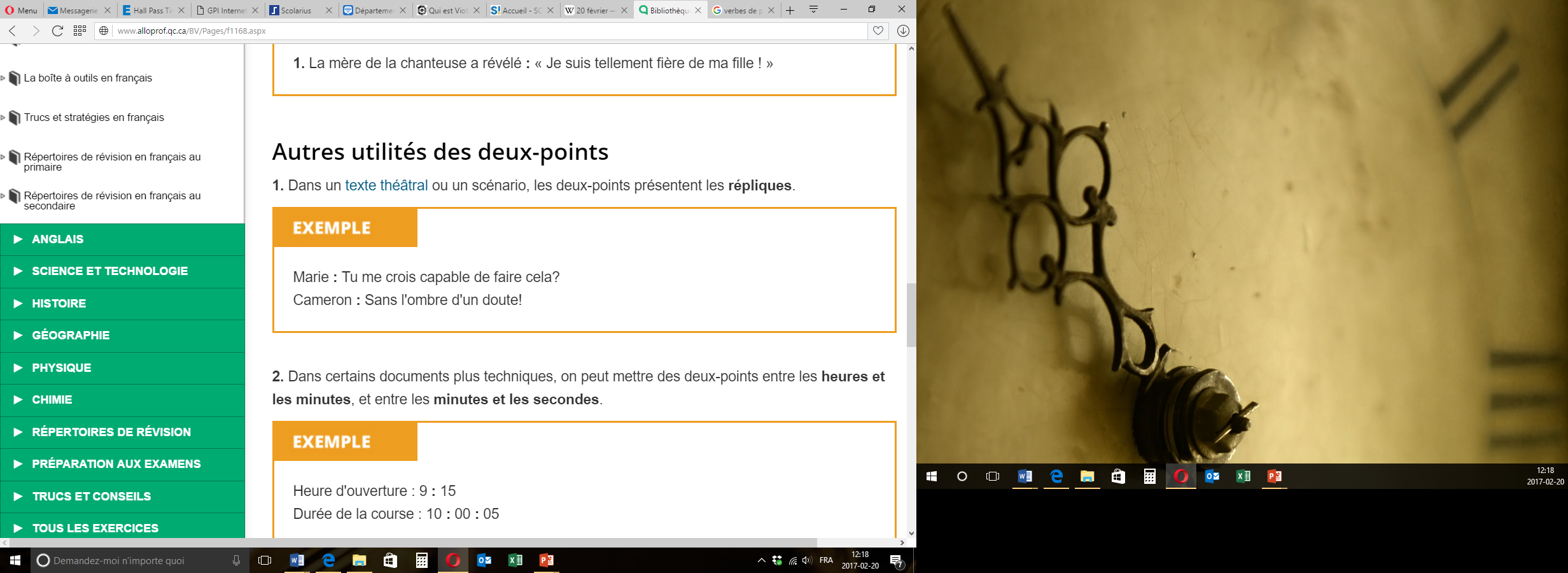 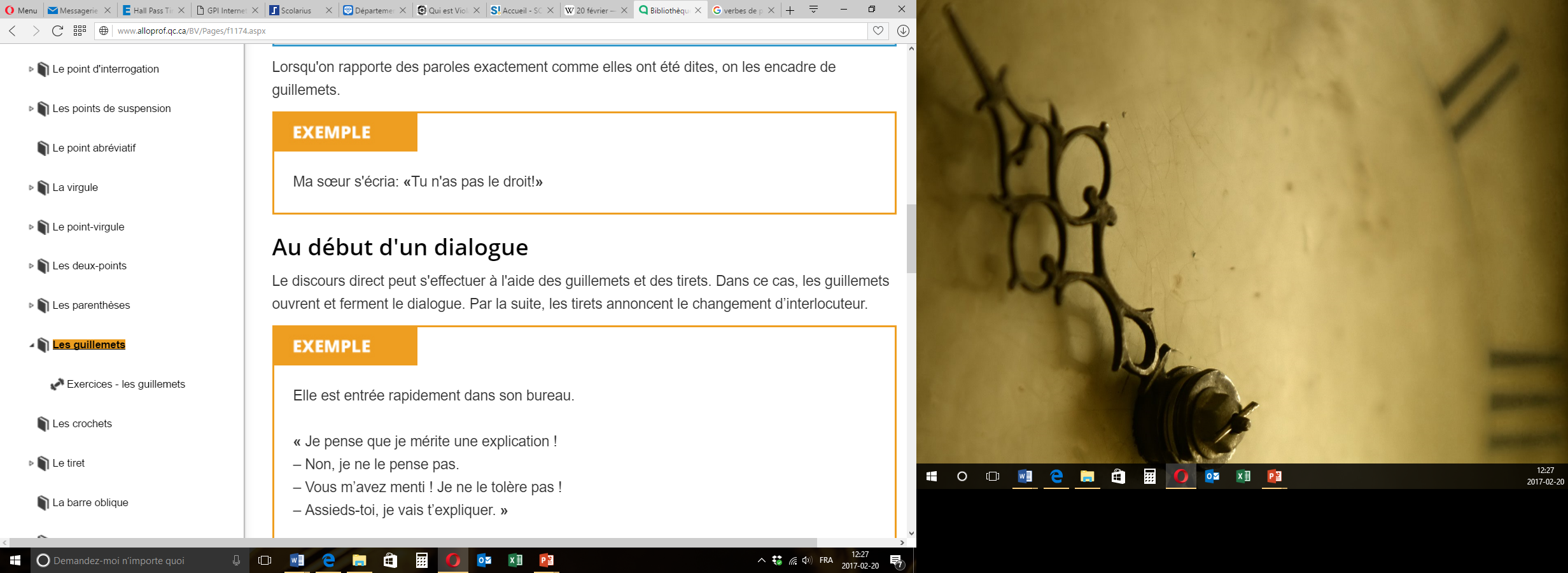 Les guillemets
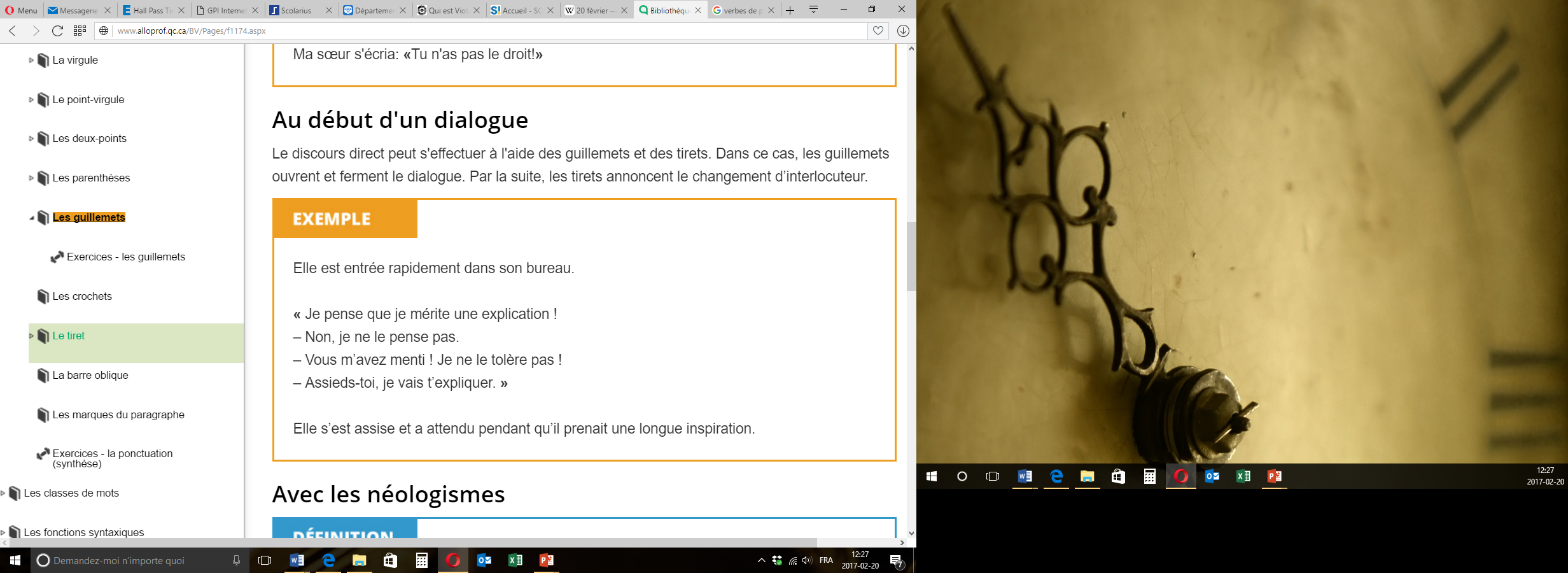 Tirets
Devant les répliques dans un dialogue
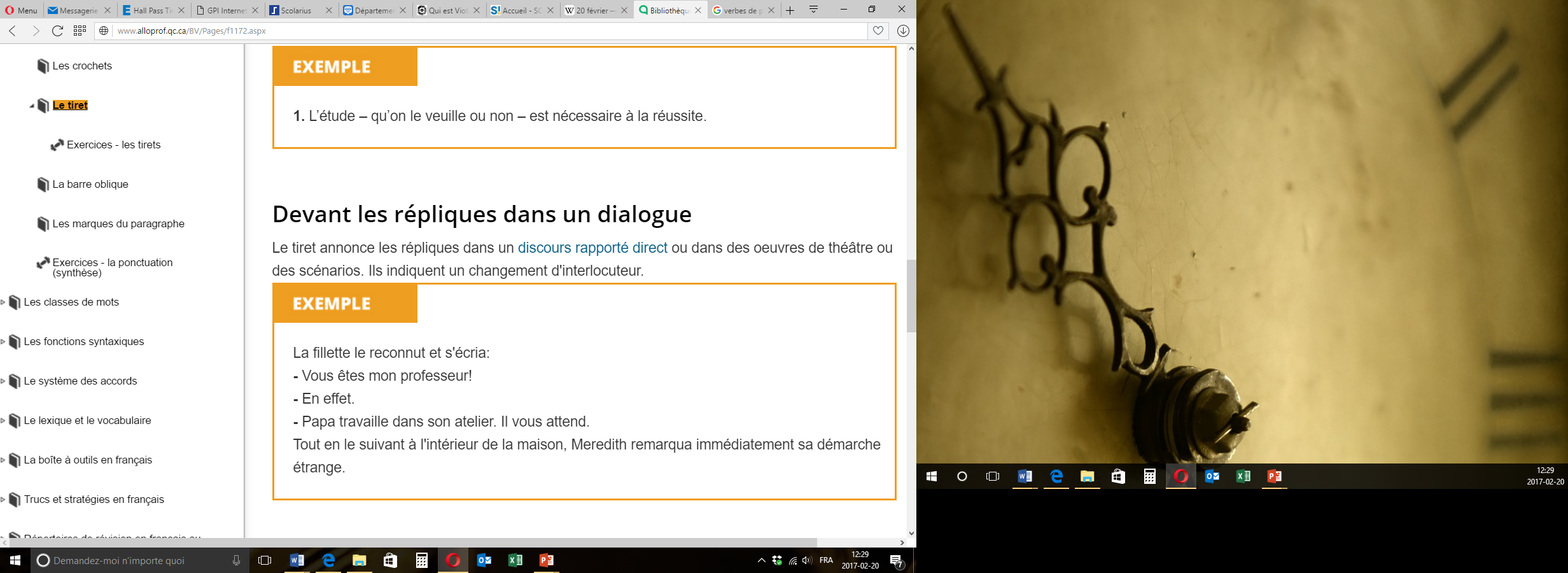 En équipe de 2
Prenez une bande-dessinée
Analysez une séquence dialogale selon les éléments que nous venons de voir:
Les 3 phases
Les particularités
Les temps de verbe
La ponctuation
À votre tour
La bédé
Dialogue avec vous-même, en 2038!
Environ 225 mots
Quel est votre emploi?
Quel a été votre parcours?
Études
Emplois que tu as occupé avant?
2038